University of Kentucky
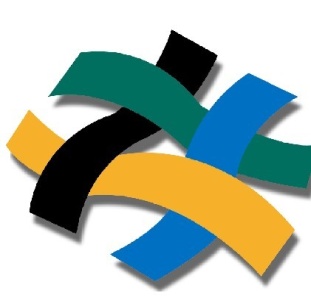 Results of the 2009 
Climate for Learning Survey


November  2009
Design and Administration
The survey was the product of collaboration between the President’s Commission on Diversity and Institutional Research, Planning and Effectiveness
The final questionnaire consisted of 63 items adapted from various scales and constructs in the literature
The sample consisted of . . . 
all students from the Medical Center colleges
all minority and international students
undergraduate and graduate students sampled separately with proportional allocation based on gender
Design and Administration
Students were invited by email during the second week of April to complete the web-based survey and were sent two reminders, if necessary
A total of 2,856 students responded to the survey
The overall response rate was 28 percent, and the overall margin or error was plus or minus 3 percent
Since the sample was not a simple random one and response rates varied within demographic groups, scores were weighted to reflect the composition of the UK student body and each college in Spring 2009
Advantages of Using Scales Over Individual Survey Items
Reduces a large pool of items to a smaller, manageable number
Affords a clearer picture of students’ standing on an underlying construct (e.g., openness to diversity, uneasiness in interactions with diverse groups of students, etc.)
Results in measures that are more reliable and minimizes the number of ‘chance’ findings
Analysis of Survey Results
Nine scales were validated by factor analysis
The same number of factors and the same item-factor allocations emerged when the analysis was performed on different demographic groups
For each respondent, factor scores were computed as the averages of answers to each related question
International students (non-resident aliens) are reported to IPEDS as one of six ‘races’ and are reported similarly here. The responses from 11 American Indians/Alaska Natives respondents are not included in the graphs that follow.
Survey InstrumentA total of 63 items measuring 9 different scales
Openness to diversity
Discomfort with diversity
Welcoming campus environment
Curricular/co-curricular effectiveness
Perceptions of disparate treatment
Engaged community
Volunteerism
Faculty interactions
Diverse social interactions
An Important Note on the Nature of Statistical Significance
A statistically significant result means it is unlikely a finding can be attributed solely to chance
Many of the comparisons between scale score means on the survey are significant at the p< .05 level and beyond
Given the large size of this sample, very small differences between means are often statistically significant
Final Caveat: Very small differences between group means can be statistically significant and yet be of little practical importance!
Openness to Diversity
Measured by 9 items on a 5-point Likert scale
Cronbach’s Alpha = .85

Sample scale items include:
I enjoy taking courses that challenge my beliefs and values
I often listen to music of other cultures
Learning about people from different cultures is a very important part of college education
Openness to Diversity
White students express significantly less openness to diversity than students of other races
[Speaker Notes: The “openness to diversity” scale was administered in 2004, although several items were added in 2009
The 2004 and 2009 results were consistent:
Black students and students of other races expressed significantly greater openness to diversity than white students]
Openness to Diversity
Graduate students reported being more open to diversity than undergraduate and first-professional students
Overall Mean = 3.79
[Speaker Notes: The “openness to diversity” scale was administered in 2004, although several items were added in 2009
The 2004 and 2009 results were consistent:
Graduate students scored significantly higher on an index of openness to diversity than undergraduates and first-professional students
First-professional students scored higher than undergrads in 2004, but not in 2009]
Comparisons to 2004 Survey
The “openness to diversity” scale was administered in 2004, although several items were added in 2009
The 2004 and 2009 results were consistent:
Black students and students of other races expressed significantly greater openness to diversity than white students
Graduate students scored significantly higher on an index of openness to diversity than undergraduates and first-professional students
First-professional students scored higher than undergrads in 2004, but not in 2009
Discomfort with Diversity
Measured by 3 items on a 5-point Likert scale 
Cronbach’s Alpha = .66

Sample scale items include:
I am only at ease with people who are most like me
I often feel intimidated by people whose beliefs and customs are different than mine
Getting to know someone of another race or nationality is an uncomfortable experience for me
Discomfort with Diversity
International students report experiencing greater uneasiness in their interactions with diverse students than White, black and Hispanic students
Asian students report more apprehension in their diverse interactions than Black students
Overall Mean = 2.09
[Speaker Notes: In 2009, a scale measuring Feelings of Social Isolation measured somewhat similar sentiments:
The 2004 and 2009 results produced one interesting similarity:
Students of other races reported greater feelings of social isolation than either black or white students
Black and white did not differ in their level of social isolation]
Discomfort with Diversity
Graduates reported being significantly less uneasy in their interactions with diverse students than undergraduates, but did not differ from first-professional students
Overall Mean = 2.09
UK Strategic Plan 2009 - 2014
Metric 4-4. Improve student, faculty, and staff ratings on the extent to which UK is an inclusive community, according to results of a university-wide survey.Metric 4-5.Improve student ratings of curricular and co-curricular effectiveness in promoting diversity and inclusion, according to results of a university-wide survey.
Strategic Planning Metrics
Scale: 1 (Strongly Disagree); 2 (Disagree); 3 (Neither A/D); 4 (Agree); 5 (Strongly Agree)
Welcoming Campus Environment
Measured by 13 items on a 5-point Likert scale  
Cronbach’s Alpha = .90

Sample scale items include:
I am pleased with the social climate at UK
Racial and cultural differences are celebrated at UK
Policies and procedures at UK help diverse students feel welcome
[Speaker Notes: Point out the items that mention UK’s commitment to diversity.]
Welcoming Campus Environment
African American students are less likely to perceive UK as a welcoming campus environment than are international students or students of other races
Overall mean = 3.53
Effectiveness of the Curriculum/Co-Curriculum in Promoting Diversity
Measured by 12 items on a 5-point Likert scale 
Cronbach’s Alpha = .85

Sample scale items include:
My professors present examples of minorities in their courses and readings
Courses in my major stimulated my interest in issues of human rights and equality
I have learned from other students who are from a different race or culture than my own
Effectiveness of the Curriculum
Overall mean = 3.46
Students of different race/ethnicities did not differ
Graduate students gave significantly higher marks to the curriculum in promoting diversity and social justice than undergraduate and first-professional students
Women rate the curriculum more highly on this dimension than men
[Speaker Notes: Several items on this factor appeared on a scale measuring Perceived Encouragement and Respect from Faculty in 2004
Although they measured slightly different constructs, the 2004 and 2009, results were somewhat consistent:
Grad students perceived faculty as offering more encouragement and respect than undergrads, but grads and first-professional students did not differ
Females perceived faculty as providing more encouragement and respect than males
White students perceived greater levels of encouragement and respect from faculty than students of other races in 2004, but there were no significant differences by race in 2009]
Comparisons to 2004 Survey
Several items on this factor appeared on a scale measuring Perceived Encouragement and Respect from Faculty in 2004
Although they measured slightly different constructs, the 2004 and 2009, results were somewhat consistent:
Grad students perceived faculty as offering more encouragement and respect than undergrads, but grads and first-professional students did not differ
Females perceived faculty as providing more encouragement and respect than males
White students perceived greater levels of encouragement and respect from faculty than students of other races in 2004, but there were no significant differences by race in 2009
Perceptions of Disparate Treatment
Measured by 5 items on a 5-point Likert scale 
Cronbach’s Alpha = .68

Sample scale items include:
I have been the target of racial/ethnic stereotyping on campus
I hear hate speech or derogatory language used at UK
Sometimes I get singled out in class to speak on behalf of my race/ethnicity or nationality
Perceptions of Disparate Treatment
White students report less unfair treatment on account of their race than either international students or students of other races
[Speaker Notes: Several items on this scale also appeared on the 2004  Survey on a scale measuring perceived unfairness in classroom management
Although they measured slightly different constructs, the 2004 and 2009 results were consistent:
Black students perceived significantly greater levels of unfairness in the classroom than white students and students of other races
Students of other races perceive more unfairness in the classroom than white students]
Perceptions of Disparate Treatment
Undergraduates reported significantly greater levels of unfair treatment than graduate and first-professional students
Overall mean = 2.37
[Speaker Notes: In 2004, Undergraduates perceived significantly more unfairness in classroom management than graduate students]
Comparisons to 2004 Survey
Several items on this scale also appeared on a scale measuring perceived unfairness in classroom management
Although they measured slightly different constructs, the 2004 and 2009 results were consistent:
Black students perceived significantly greater levels of unfairness in the classroom than white students and students of other races
Students of other races perceive more unfairness in the classroom than white students
Undergraduates perceive significantly more unfairness in faculty members’ classroom management than graduate students
Engaged Community
Measured by a scale of 7 items on a 5-point scale ranging from ‘Never’ to ‘Very Often’
Cronbach’s Alpha = .81

Sample scale items include:
     During the past school year, about how often have you…
protested policies that give unequal treatment to different groups of people?
participated in celebrations or festivals with multi-cultural themes?
volunteered to work for a political candidate?
Engaged Community
White students report less frequent involvement in activities promoting diversity and civic engagement than Black, Asian, and international students
Engaged Community
Graduate students reported engaging in more frequent activities associated with multi-cultural issues and social justice than first-professional students
Overall Mean = 2.08
Volunteerism
Measured by a scale of 4 items on a 5-point scale ranging from ‘Never’ to ‘Very Often’
Cronbach’s Alpha = .86

Sample scale items include:
     During the past school year, about how often have you…
Engaged in fund-raising for a charity?
Volunteered or engaged in community service?
Participated in activities of organizations dedicated to addressing social issues?
Volunteerism
Black students report more frequent involvement in volunteer activities than Hispanic, white, and international students
Volunteerism
First-professional students reported volunteering more often than undergraduate and graduate students
Undergraduates, in turn, reported more volunteer activities than graduate students
Overall Mean = 2.44
Faculty Interactions
Measured by 5 items on a 5-point scale ranging from ‘Never’ to ‘Very Often’  
Cronbach’s Alpha = .77

Sample scale items include:
During the past school year, about how often have you…
discussed grades or assignments with professors?
worked with professors on activities other than coursework?
discussed course content with professors outside of class?
Faculty Interactions
Graduate students reported more frequent interactions with faculty  than first-professional undergraduate students
Professional students, in turn, reported more interactions with faculty than undergraduates
Overall Mean = 2.70
Diverse Social Interactions
Measured by 5 items on a 5-point scale ranging from ‘Never’ to ‘Very Often’
Cronbach’s Alpha = .90

Sample scale items include:
   During the past school year, about how often have you participated in the following activities with students from different racial/ethnic or cultural groups?
Dined with or shared a meal?
Shared personal feelings or problems?
Had intellectual discussions outside of class?
Diverse Social Interactions
White students report less frequent interactions with diverse students than either international students or students of other races
International students report less frequent diverse interactions than Black students
Diverse Social Interactions
First-professional students reported more frequent interactions with diverse students than graduate and undergraduate students
Graduate students, in turn, reported more interactions with students unlike themselves than undergraduates
Overall Mean = 3.00
Comparisons to 2004 Survey
In 2009, a scale measuring Feelings of Social Isolation measured somewhat similar sentiments
The 2004 and 2009 results produced one interesting similarity:
Students of other races reported greater feelings of social isolation than either black or white students
Black and white students did not differ in their level of social isolation
Overarching Themes from the 2009 Climate for Learning Survey:Establishing a Positive Social Climate Promoting Social Justice and Civic Engagement
Overarching Themes: The Social Climate
African American students…
 perceive UK as less welcoming than either international students or students of other races
believe they have experienced more disparate treatment and stereotyping than white or international students
Overarching Themes: The Social Climate
White students…
 report less frequent involvement in activities promoting diversity and civic engagement 
report less frequent interactions with diverse students
express less openness to diversity than students of other races
[Speaker Notes: From a multicultural and diversity standpoint, White students at UK are relatively disengaged.]
Overarching Themes: The Social Climate
International students…
report less frequent interactions with diverse students
report experiencing greater uneasiness in their interactions with diverse students than White, black and Hispanic students
Overarching Themes: Social Justice and Civic Engagement
Students’ assessment of the curriculum’s effectiveness in multi-cultural matters did not differ by race
Graduate students gave significantly higher marks to the curriculum in promoting diversity and social justice than undergraduate and first-professional students.  Similarly, women rated the curriculum more highly on this dimension than men
Overarching Themes: Social Justice and Civic Engagement
Black students report more frequent involvement in volunteer activities than international students or students of other races
First-professional students reported volunteering more often than undergraduate and graduate students. Undergraduates, in turn, reported more volunteer activities than graduate students
Strategic Planning Considerations
Points for Colleges to Consider…
Compare the college’s mean scores to UK’s overall scores on the three strategic planning indicators:
 Welcoming campus environment
Effectiveness of the curriculum/co-curricular activities in promoting diversity
Perceptions of disparate treatment
Involve leadership team and department chairs in identifying 3-5 items/scale scores for improvement to develop goals for college’s strategic plan
Focus on items partially under college control rather than those influenced primarily by university-wide experiences or students’ social and psychological predispositions
Targeting Items Under Your College’s Control
Targeting Items Under Your College’s Control
Targeting Items Under Your College’s Control
Points for Colleges to Consider…
Develop goals for college’s 2009-14 strategic plan. Possible goals include:
Meet or exceed UK baseline means on selected indicators (or reference 2014 UK means, if your college is ambitious)
Demonstrate a statistically significant increase over your college’s 2009 performance on selected item means 
Communicate goals to faculty and staff and brainstorm interventions that will have a noticeable impact on students’ perceptions and behavior
Questions?